Before Going to Market: Ask Polly
CFA – Public Trust Research
Grassroots Public Affairs
1. How do Canadians feel about modifiers in relation to food grown/made in Canada?2. How do Canadians feel about government regulations for agriculture?3. How do Canadians feel about food waste?4. Canadian practices compared to international practices?
Objectives
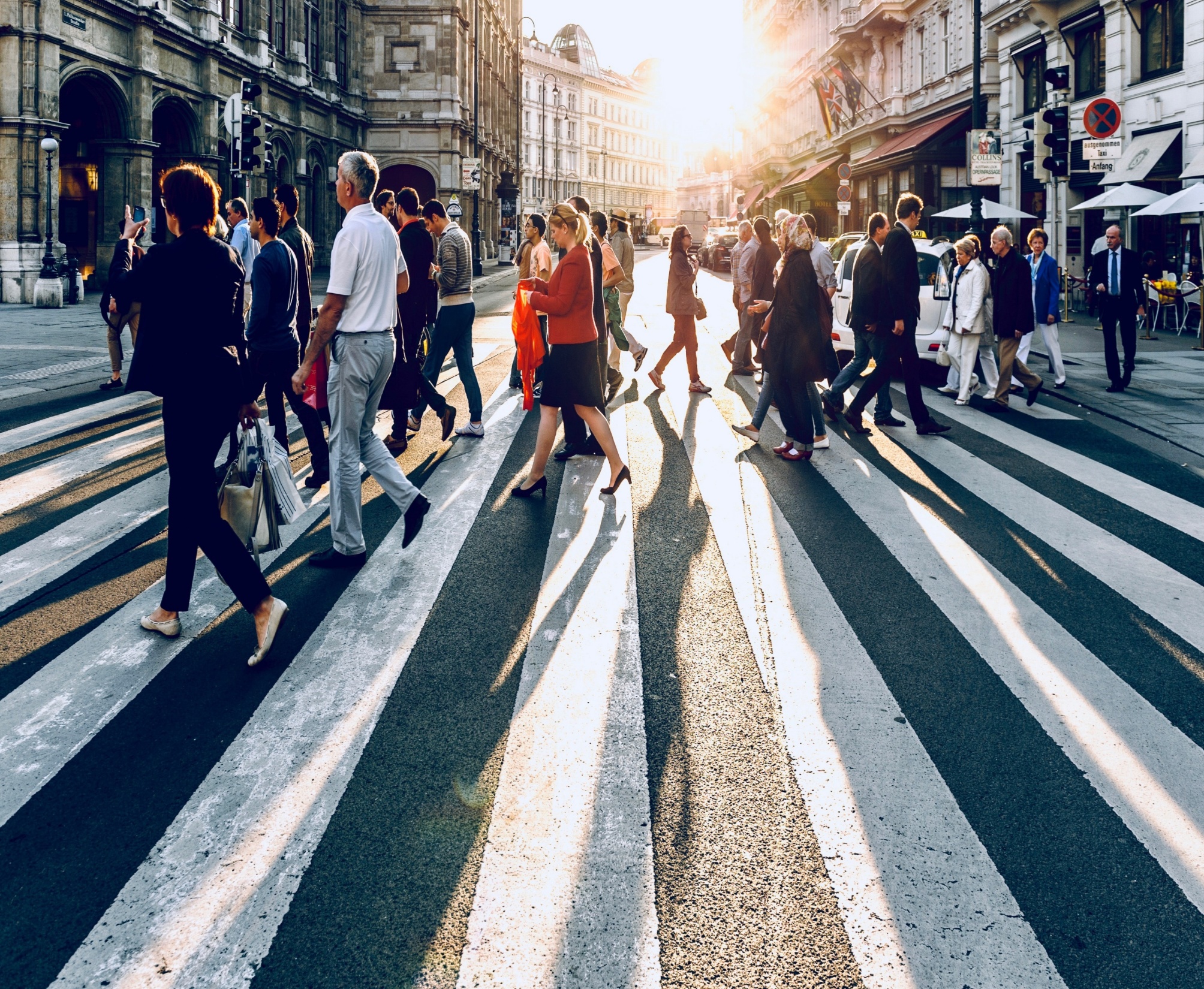 Definitions
Engagement: Number of Canadians that are posting and sharing a topic on Twitter

Positive: Number of Canadians that are in favour with the statement of measurement

Negative: Number of Canadians that are NOT in favour with the statement of measurement

Neutral: Number of Canadians that are undecided on the statement of measurement
3
Canadians are most positive towards the use of antibiotics in relation to food grown/made in Canada
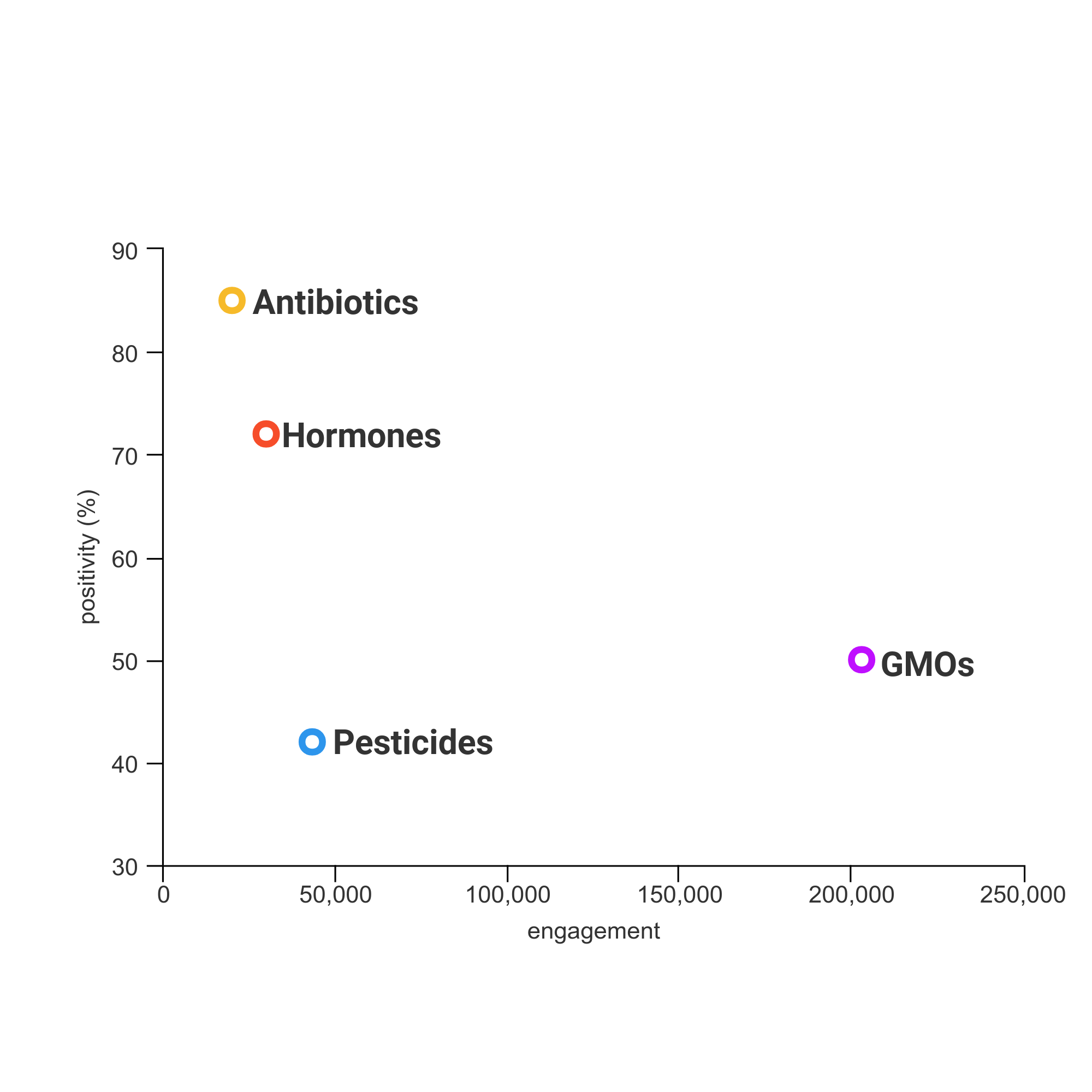 Most engaged on GMOs
Most negative on pesticides
Most positive on antibiotics
4
How do Canadians feel about modifiers in relation to food grown/made in Canada?
Canadians are more positive than negative towards government regulations
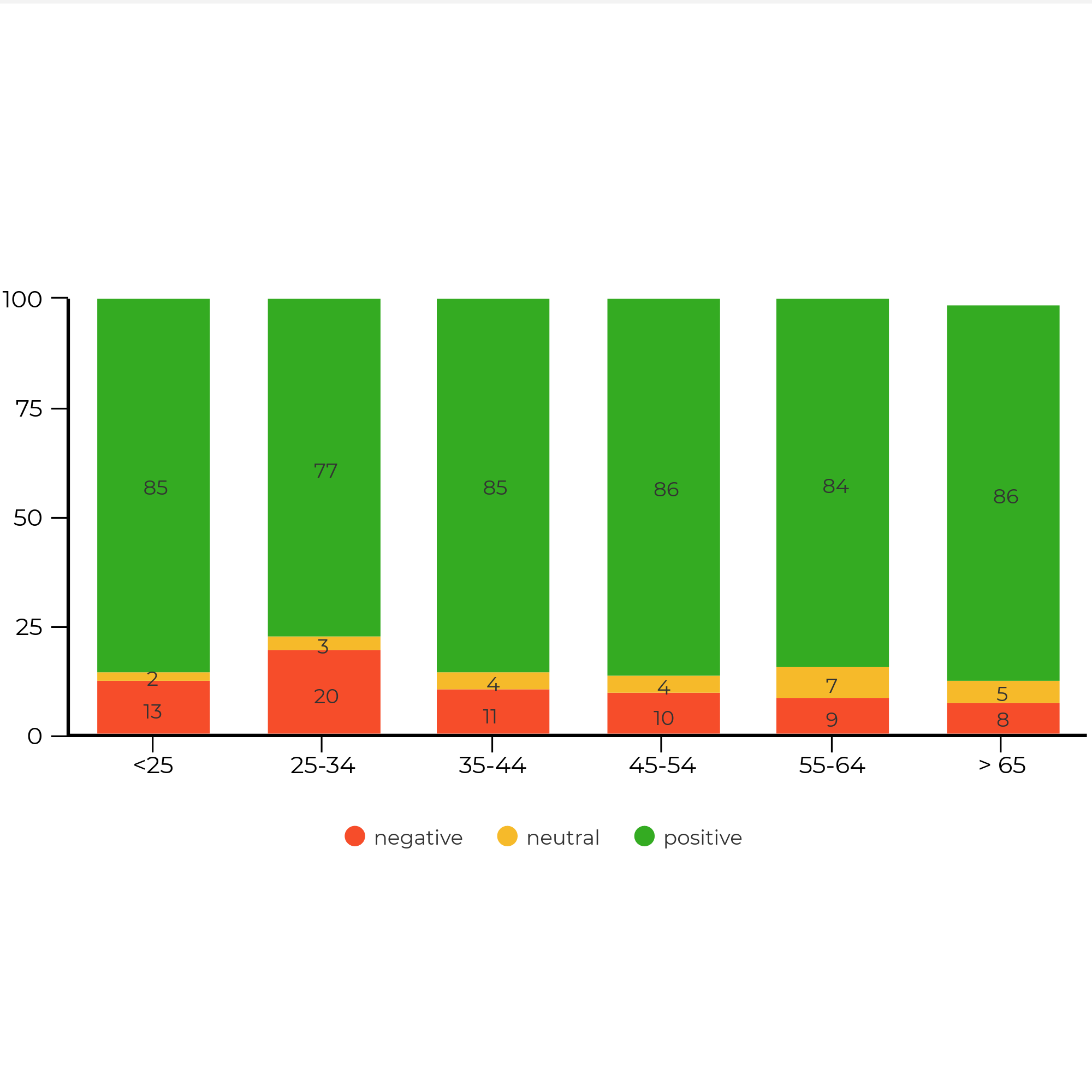 Overall population: 
16,700 engaged
84% positive
12% negative
5
How do Canadians feel about government regulations for agriculture in Canada?
Canadians are more negative than positive towards food waste
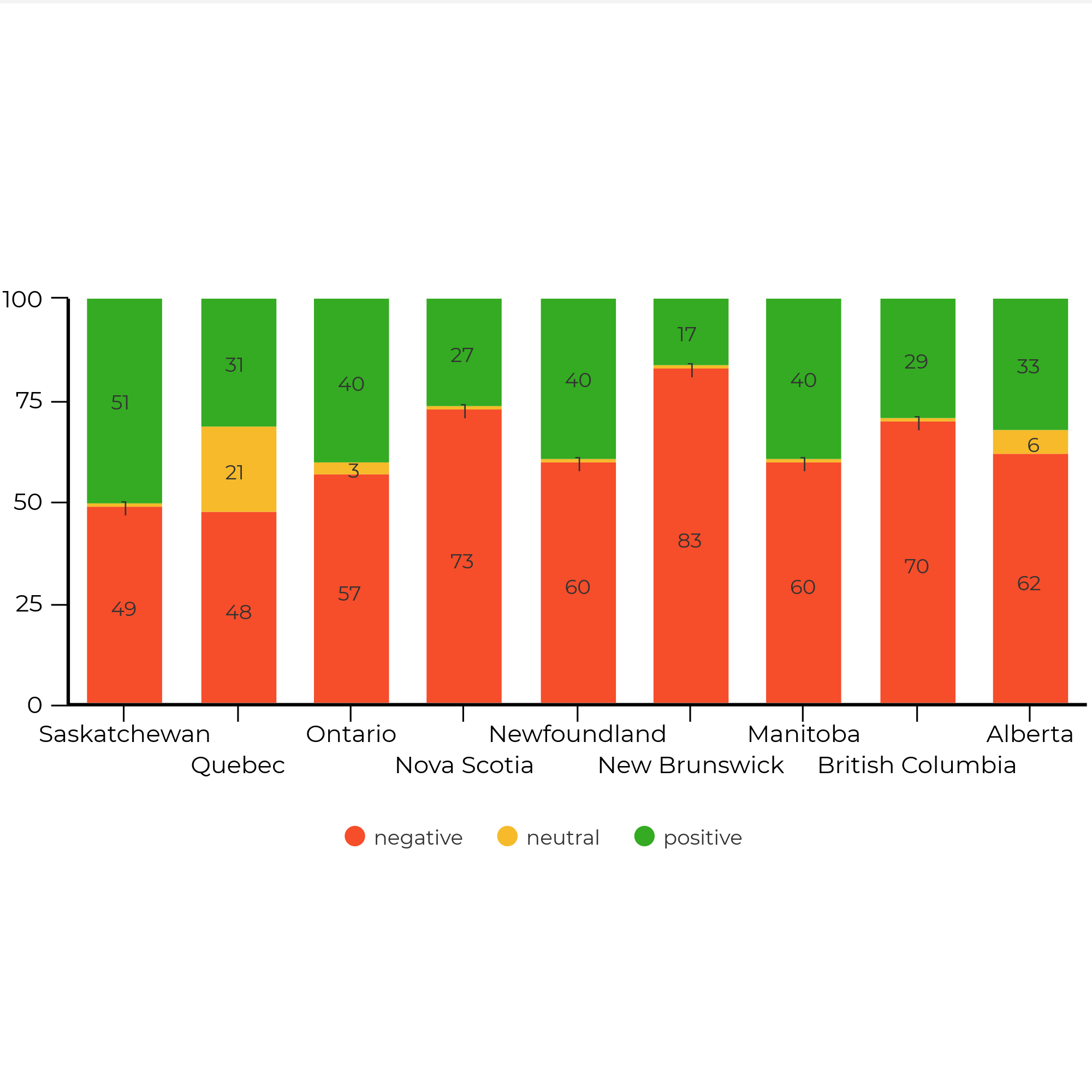 Overall population:
 259,600 engaged
36% positive
61% negative

Ontario most engaged, then BC
6
How do Canadians feel about food waste in Canada?
Canadians are slightly more positive towards Canadian food quality, yet more positive to imported food safety
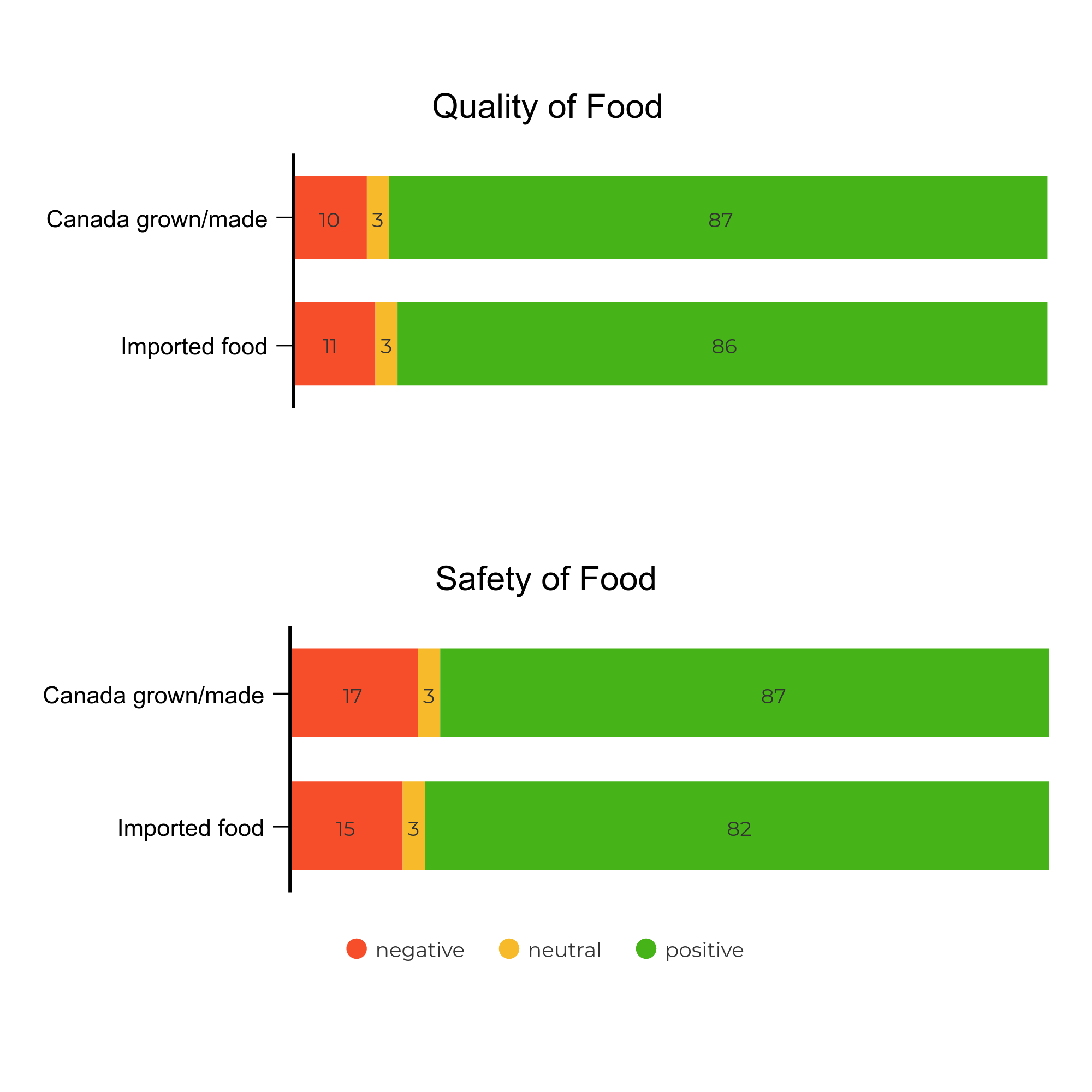 2,736,300 engaged
2,340,400 engaged
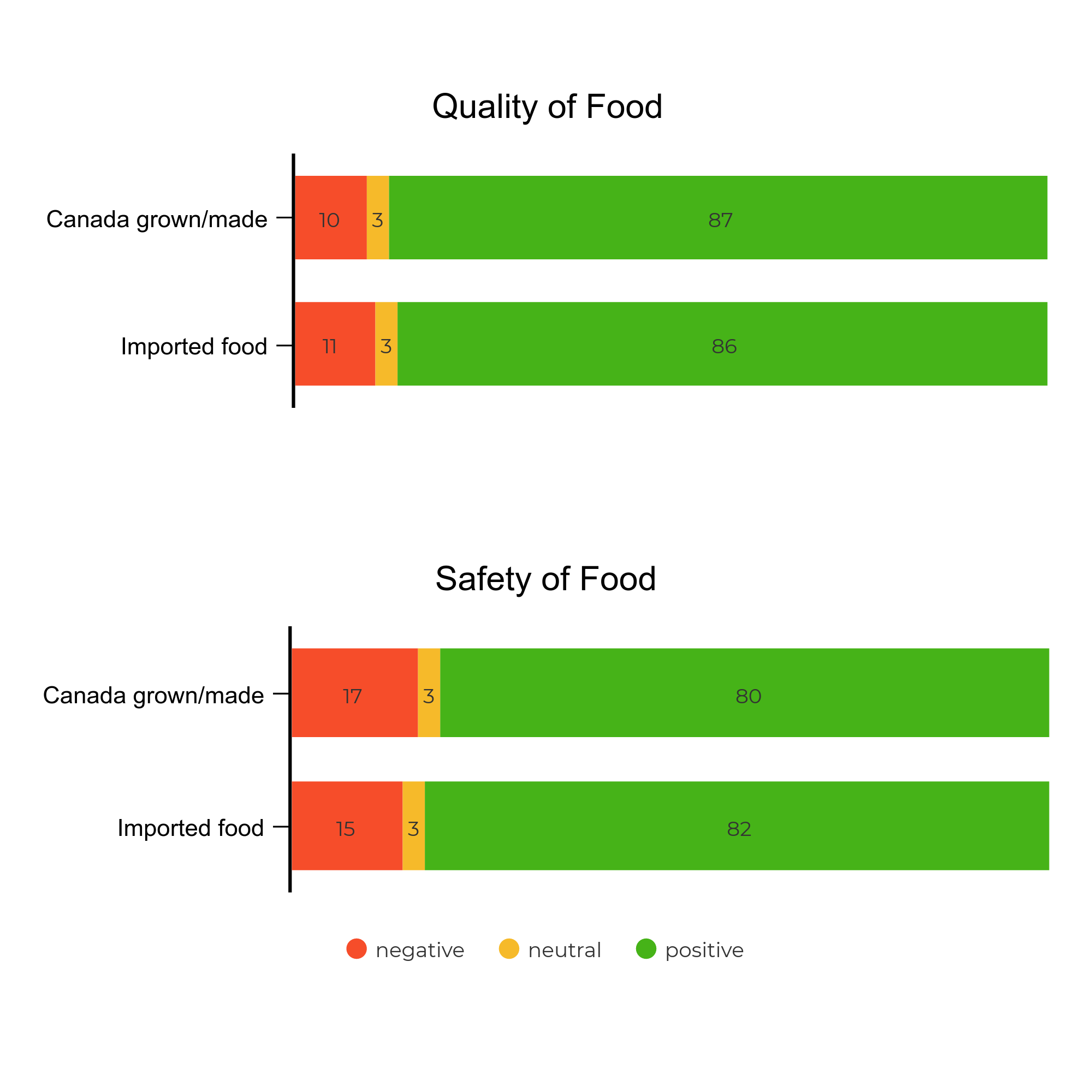 711,100 engaged
608,000 engaged
7
Canadian practices compared to international practices?  - Quality of food and food safety
Canadians are slightly more positive towards imported food farming practices and processing standards
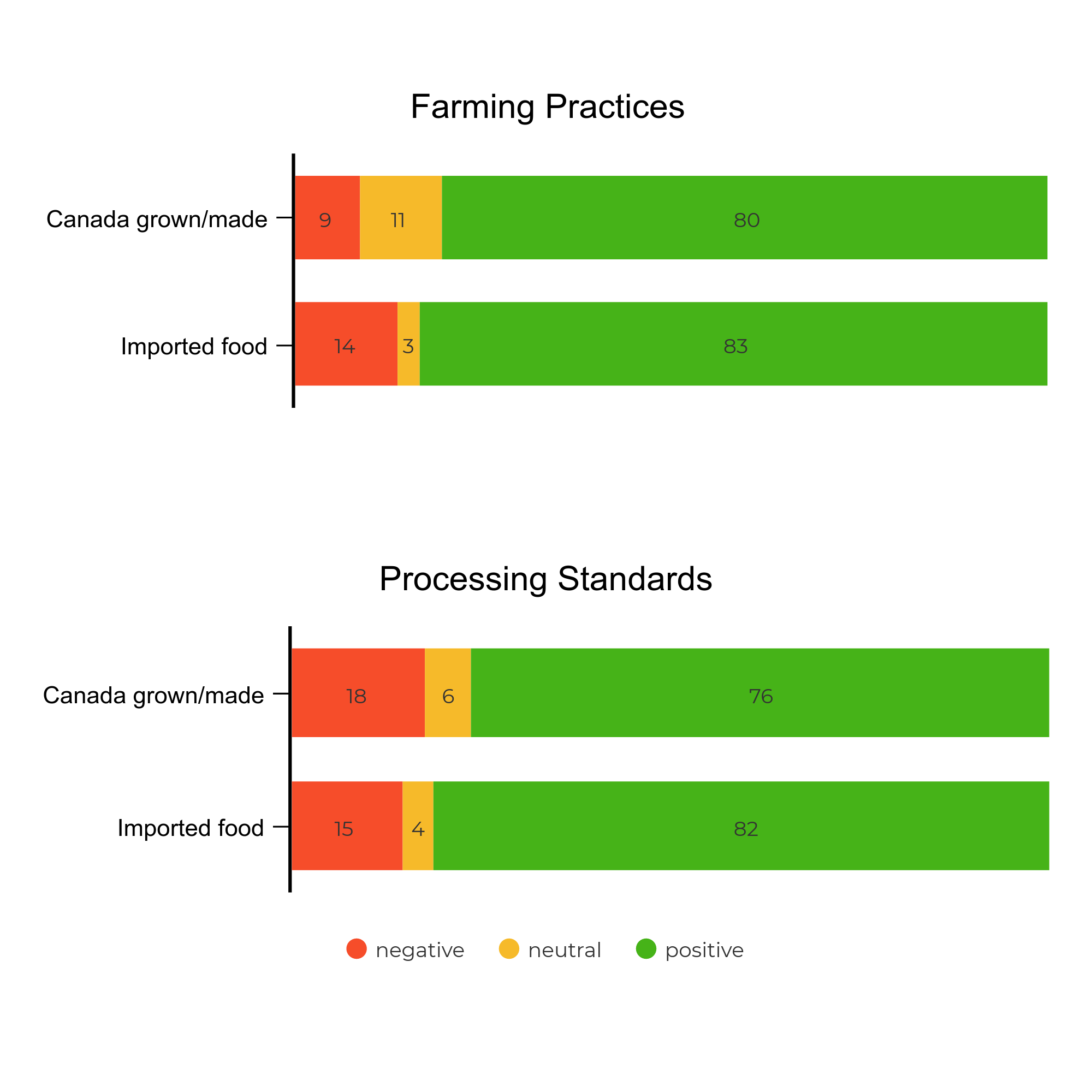 168,900 engaged
112,600 engaged
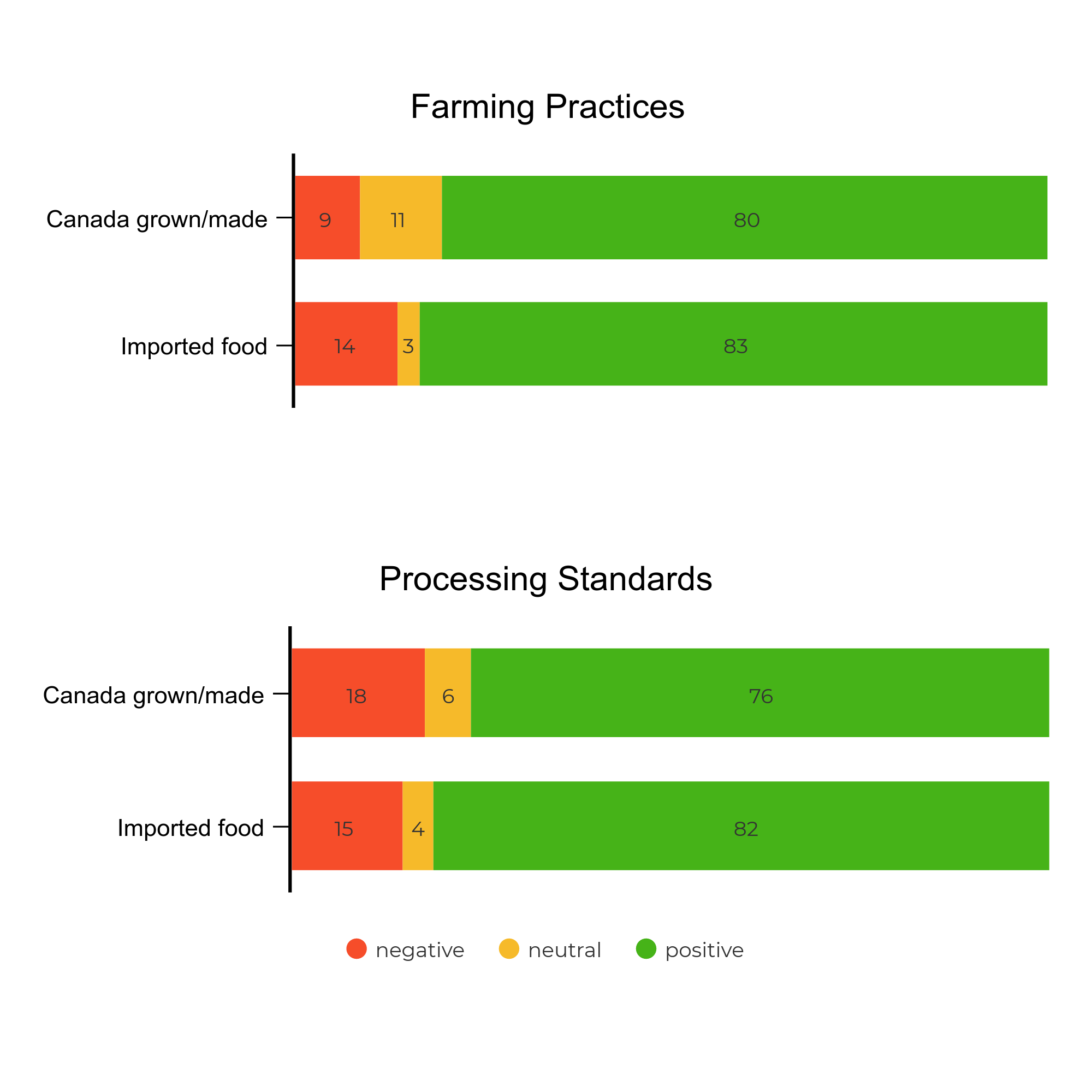 1,405,500 engaged
1,361,200 engaged
8
Canadian practices compared to international practices?  - Farming practices and  processing standards
Canadians are slightly more positive towards Canadian food nutritional content
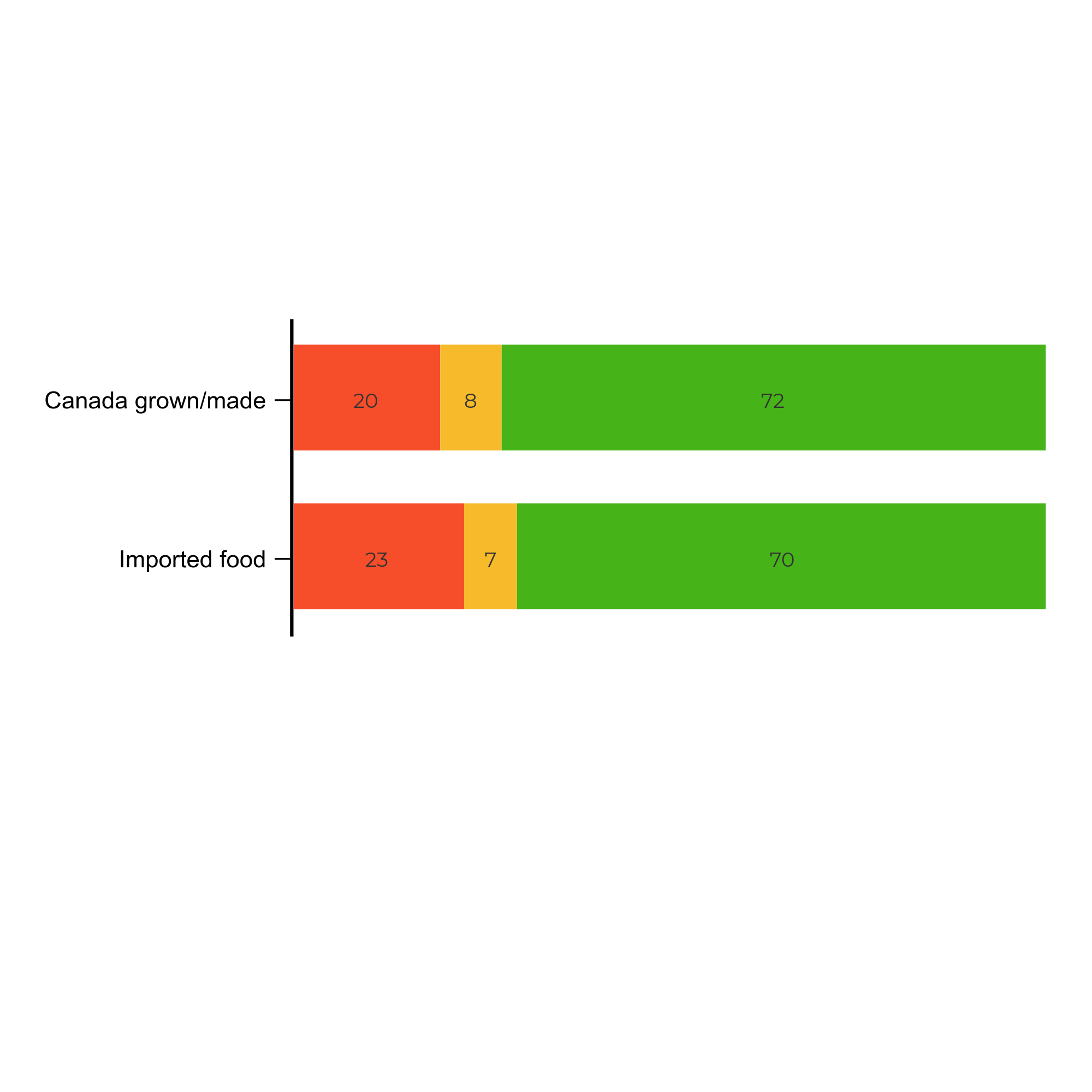 558,400 engaged
524,800 engaged
9
Canadian practices compared to international practices?  - Food nutritional content
1. Canadians are more positive towards the use of antibiotics2. The Canadian population is in favour of government regulations for agriculture3. Canadians are negatively engaged on the topic of food waste4. Canadians are slightly more positive towards imported food safety, farming practices, and processing standards.5. Canadians are slightly more positive towards Canadian food quality and nutritional content.
Summary
109 York Street, Suite 200Ottawa, Ontario, Canada
K1N 5T4

info@AdvancedSymbolics.com
(613) 620-3386